2019 Michigan Tech CI Design Presentation
Clean Snowmobile Enterprise: Michigan Tech-CI

Presenters: 
[Nick Brodowski & Justin Scholl]
2019 CI Design Presentation
3/2019
[Speaker Notes: Justin start]
Agenda
2019 MTU Competition Focus
Competition Snowmobile Overview
Engine Systems
Control
Intake, Exhaust and Aftertreatment
Chassis Mounting
Electronic CVT
Cost, Durability, Resale Value
Conclusions
2019 CI Design Presentation
3/2019
[Speaker Notes: Justin]
2019 Competition Focus
Primary Focus on Reliability and emissions
Robust engine mounting
Reliable and efficient engine/calibration
Low Emissions (E Score > 200, Pass competition soot requirements)
Manufacturability
Other Objectives
Quiet operation
Efficient CVT calibration
Improved handling characteristics
2019 CI Design Presentation
3/2019
[Speaker Notes: Nick]
Competition Snowmobile
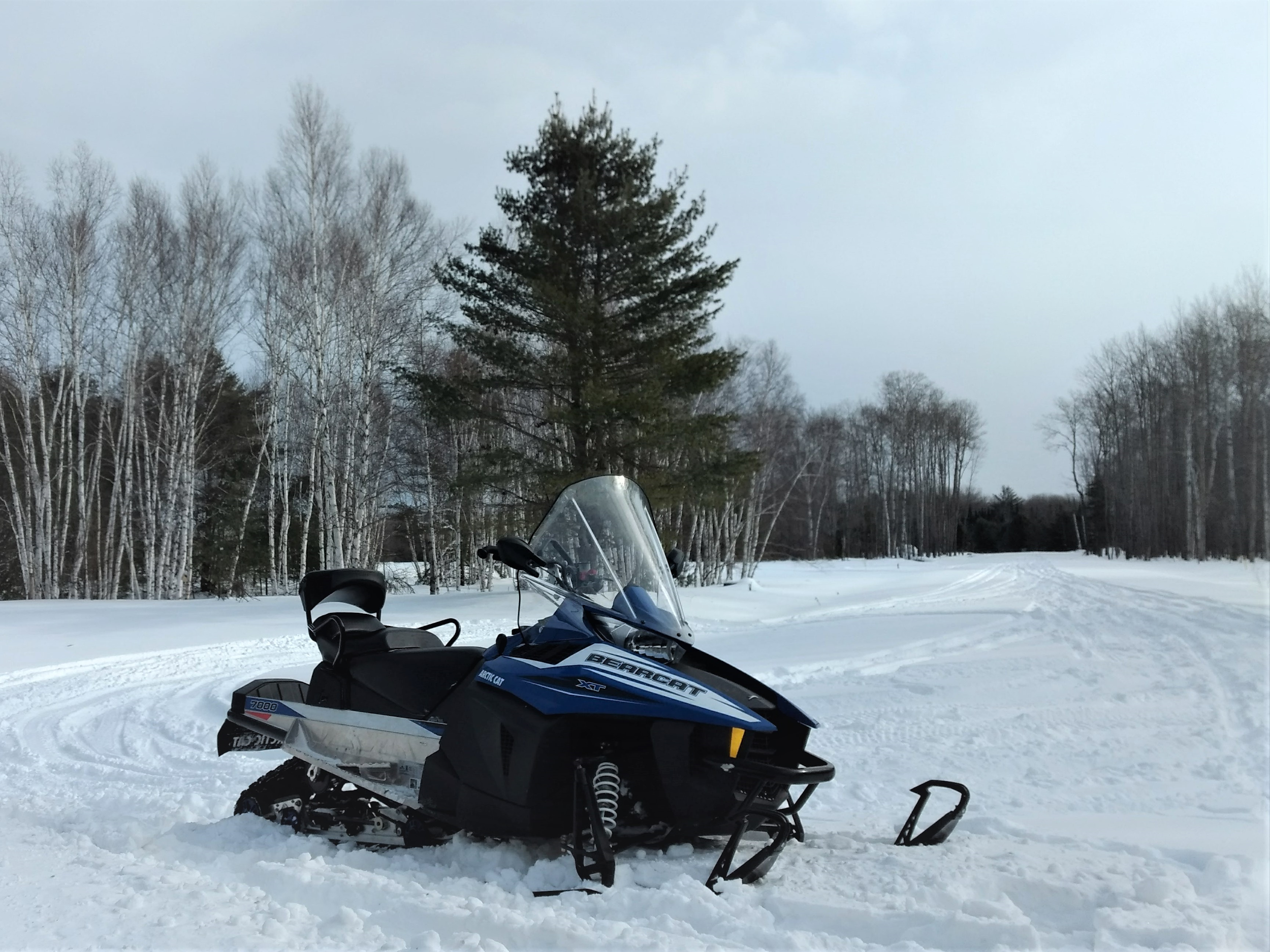 Chassis: 2016 Arctic Cat Bearcat 7000XT
Engine: KDW993T
Four-Stroke Liquid Cooled Diesel
3 Cylinder, Turbocharged
Vconverter DOC and DPF
Clutch: Polaris Ranger Diesel (TEAM)
Belt: Arctic Cat 1100 turbo
Track: Camso Crossover
154” x 20” 1.38” lug height
2019 CI Design Presentation
3/2019
[Speaker Notes: Justin]
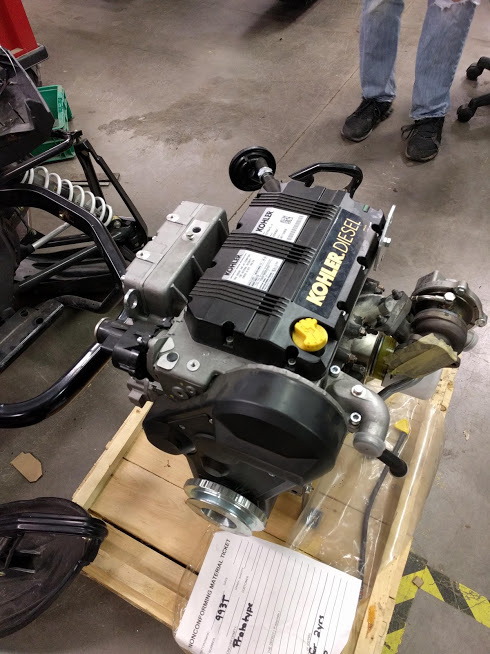 Engine Selection
KDW993T turbocharged diesel engine
Currently used in military applications
Extremely similar to the KDW1003 found in powersports industry
Mechanical Indirect Injection
Electronic Fuel rail actuator
Rated 75.1HP
MTU Calibration: 36HP
2019 CI Design Presentation
3/2019
[Speaker Notes: Nick]
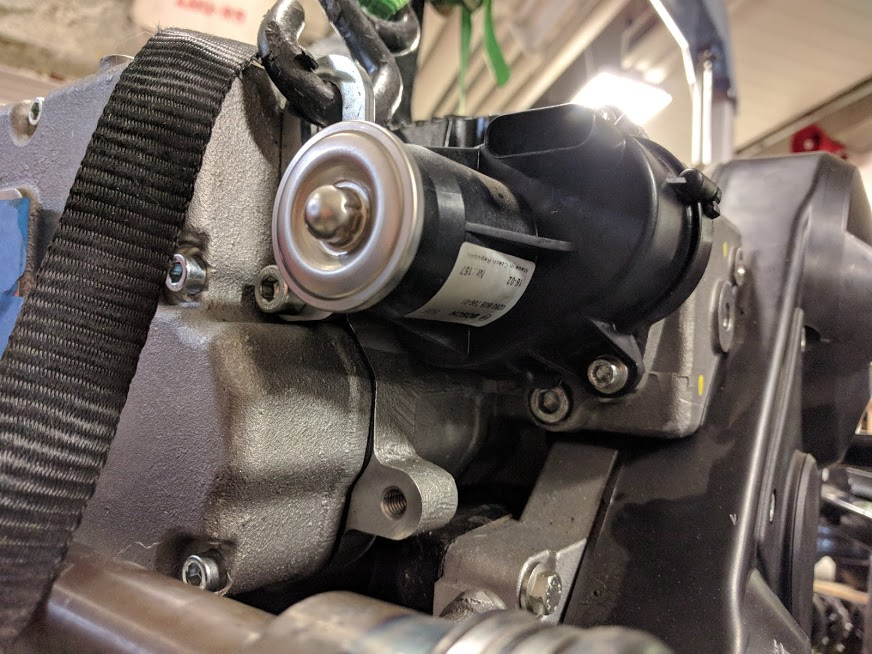 Engine Control
Made use of electric fuel rail actuator to electronically control fuel delivery
Programmed all fuel and engine control through an Arduino Uno Microcontroller
Bench tested fuel servo motor to tune for optimal step response
PID fuel control: user throttle lever position input, engine speed feedback
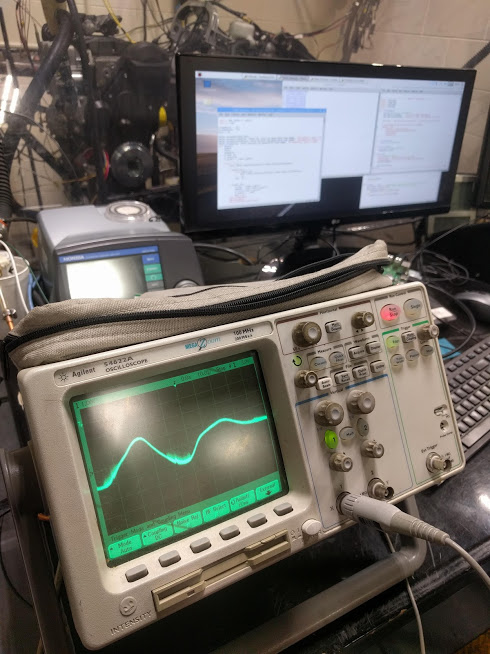 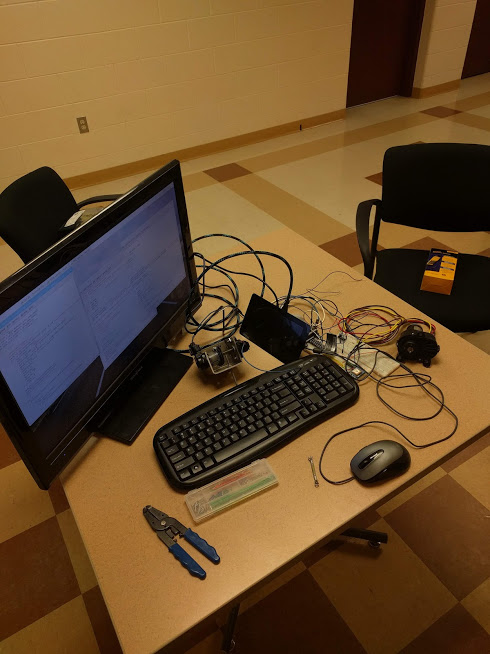 2019 CI Design Presentation
3/2019
[Speaker Notes: Justin]
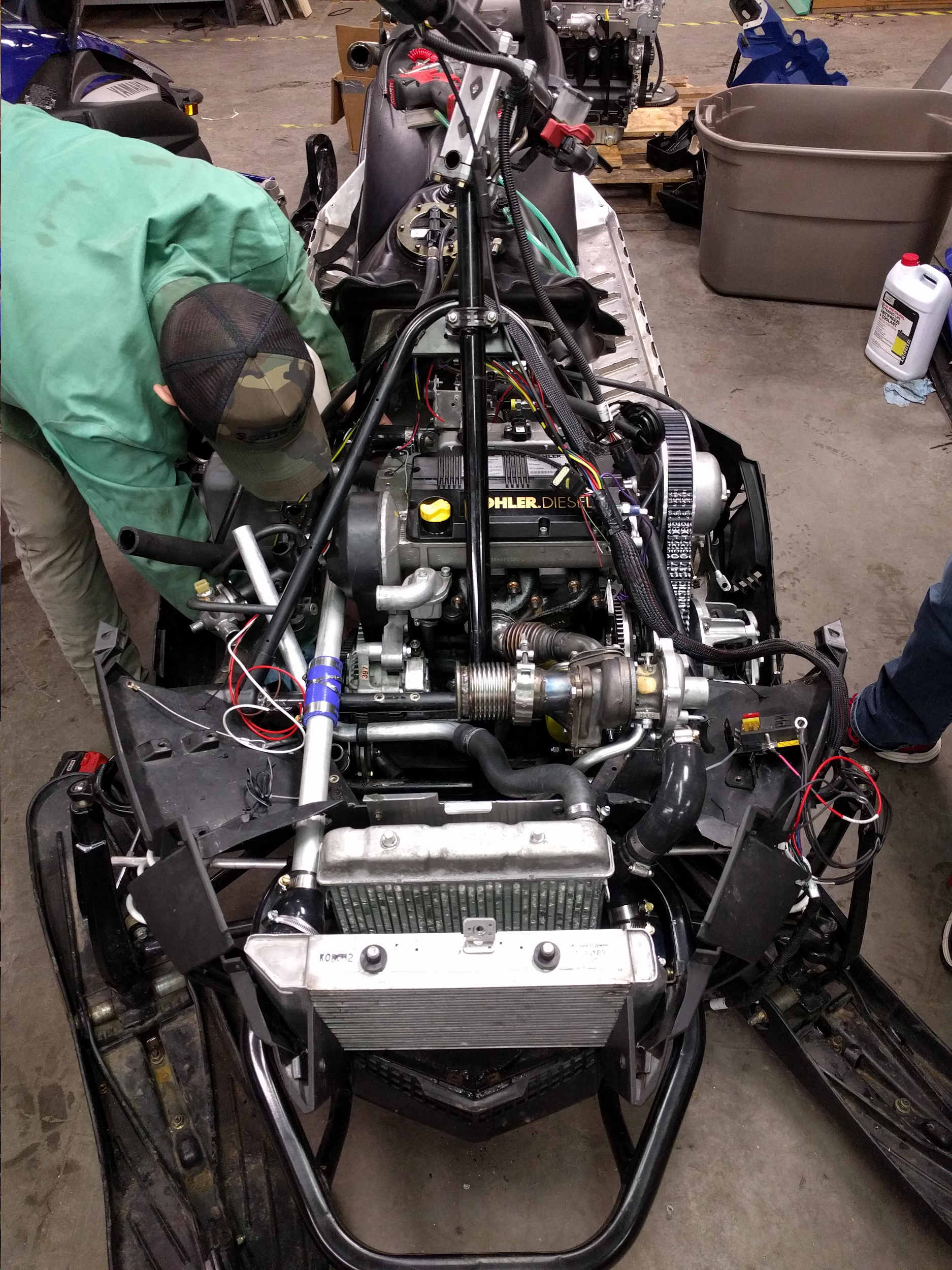 Intake and Turbocharger
24mm TEL Turbocharger remotely mounted with flexible hotside piping
Polaris FST Intercooler
Increase Volumetric Efficiency
In front of OEM radiator
Space between intercooler and radiator
High mounting point allows airflow to radiator, bypassing intercooler
2019 CI Design Presentation
3/2019
[Speaker Notes: Nick]
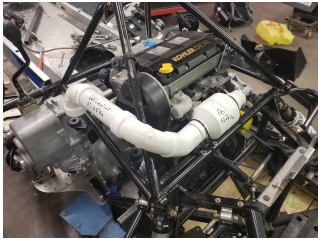 Exhaust and Aftertreatment
VConverter DOC and DPF
Targeting hydrocarbons and soot
Custom built for space and packaging requirements 
Prototype Exhaust modeled in PVC pipe to determine packaging and routing requirements
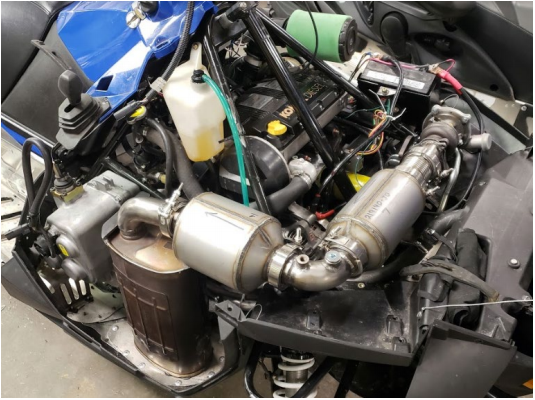 2019 CI Design Presentation
3/2019
[Speaker Notes: Justin]
Engine calibration and results
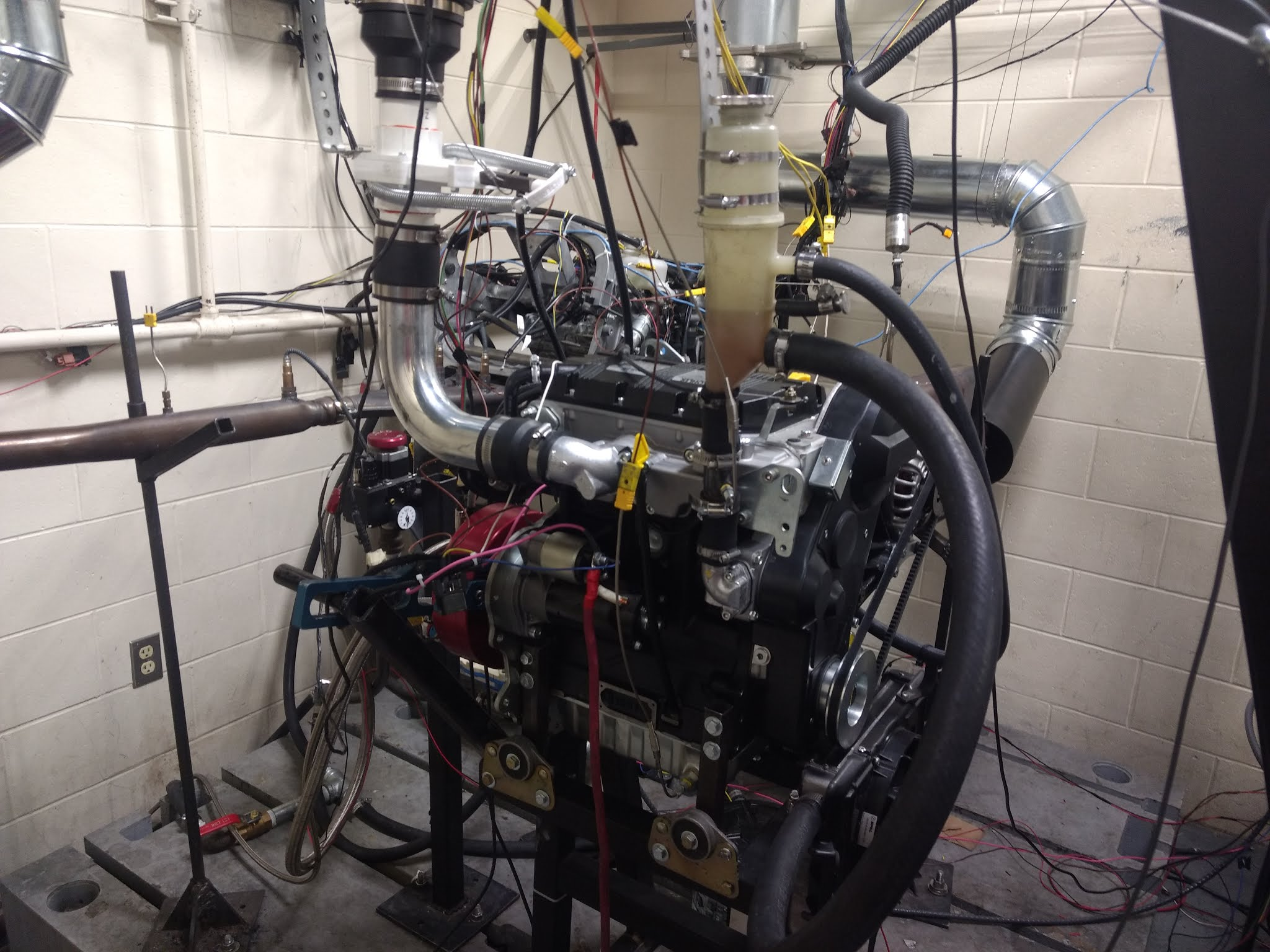 PID fuel control limited to 42% fuel delivery
Lambda 1.65 minimum across power sweep
Peak 36HP at 4000RPM, targeting clean operation
Competition E-Score: 202.91, with 0.15g of soot.
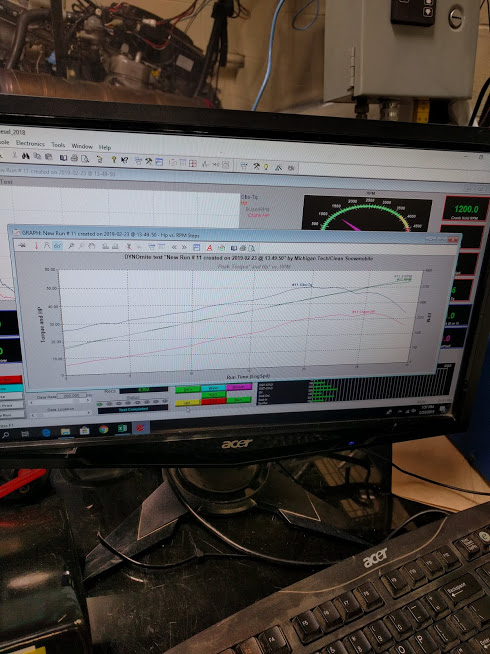 2019 CI Design Presentation
3/2019
[Speaker Notes: Nick]
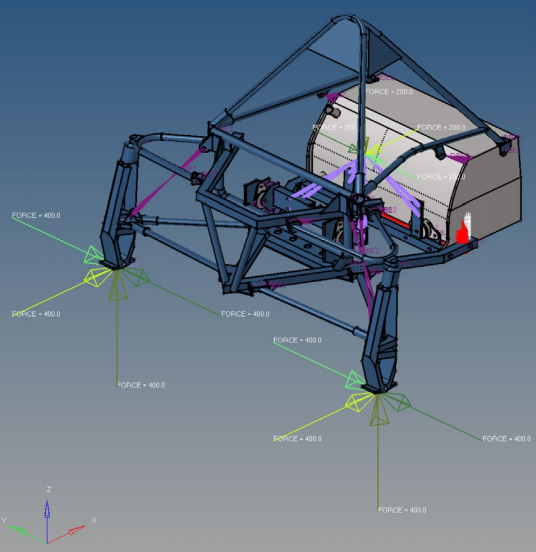 Engine Mounting
Engine placed in OEM location
Rotated 10 degrees to clear pyramidal overstructure and steering post
Chassis modification to front engine mounts
Validation of structural integrity through FEA
2019 CI Design Presentation
3/2019
[Speaker Notes: Justin]
Noise Reduction
Noise reduction severity was determined by running an N/A, no intake, no exhaust damping J1161 sound test. 
Results: 70dBA (ref 20 uPa)
Yamaha Phazer muffler added to reduce exhaust noise
Foam pre-filter added to reduce high frequency intake noise
2019 CI Design Presentation
3/2019
[Speaker Notes: Nick]
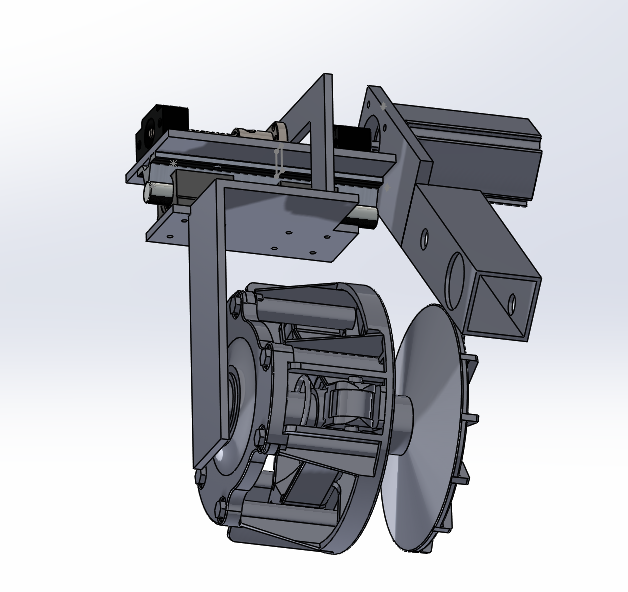 ECVT
Goal:
Improve flexibility of CVT operation, lower fuel consumption, and improve efficiency
Electronically assist the CVT with a stepper motor 
Improve performance and fuel economy
Not implemented at competition this year
Further Development in progress
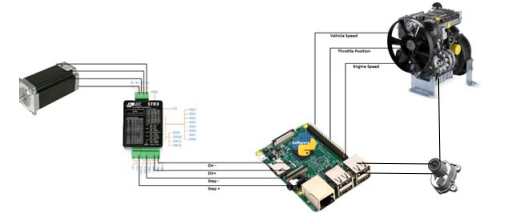 2019 CI Design Presentation
3/2019
[Speaker Notes: Justin]
Manufacturability
Goal: target solutions that are reproducible by OEMs
OEM outward appearance 
Minimal modifications to overall structure
Reuse of snowmobile manufacturer OEM fuel system parts
Battery in storage space under rear seat
Commercially available engine commonly used in powersports industry
2019 CI Design Presentation
3/2019
[Speaker Notes: Nick]
Cost, Durability, Resale Value
MSRP
$13,822.00
Included improvements 
Exhaust and after treatment
Engine control
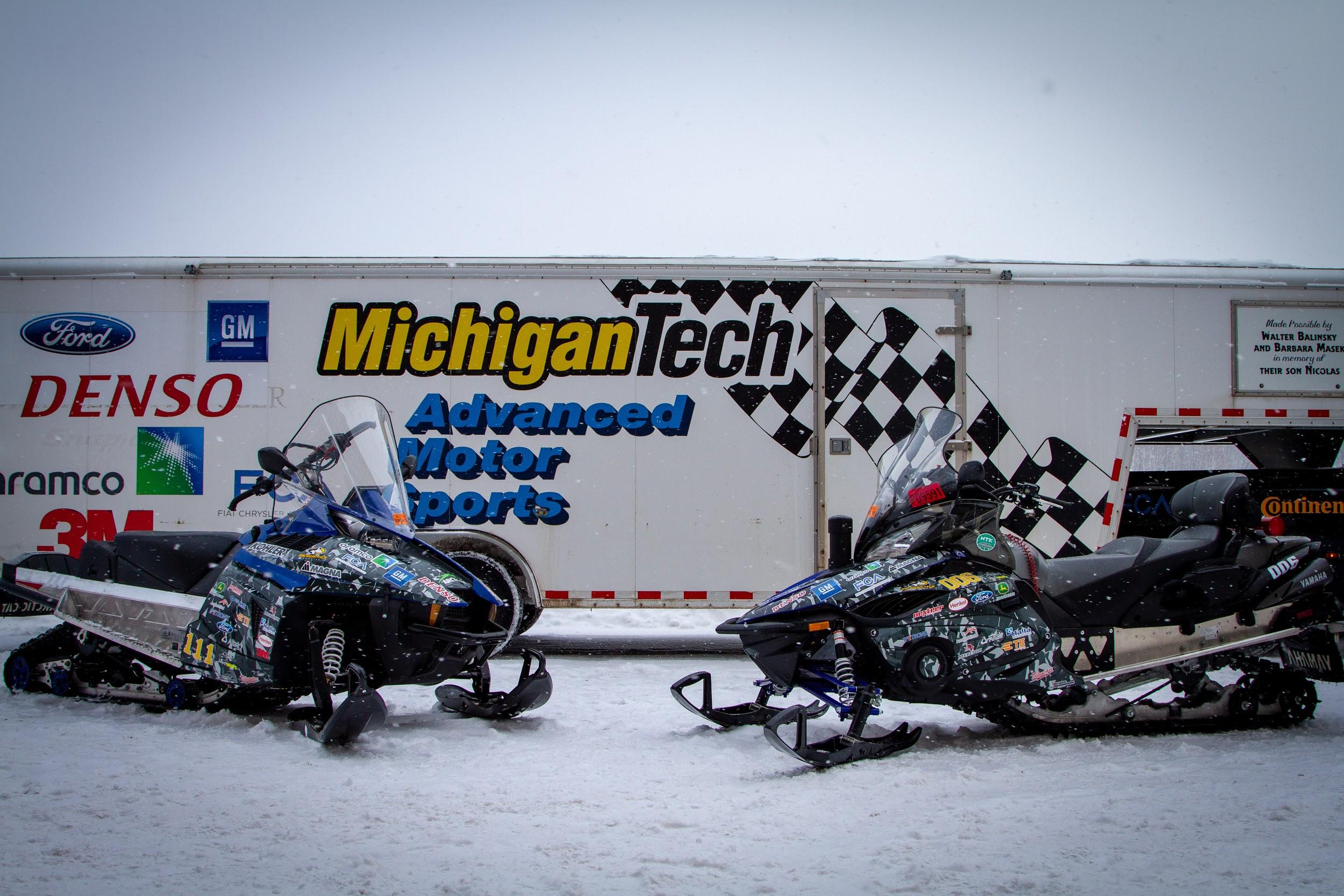 2019 CI Design Presentation
3/2019
[Speaker Notes: Justin]
Conclusions
Michigan Tech’s 2019 Diesel entry
Reliable and efficient engine/calibration 
Custom microcontroller engine management
Targeting Lambda >1.65
Cleaner emissions 
202.9 E score with 0.15g soot 
Robust engine placement
Focus on reliability and Manufacturability
2019 CI Design Presentation
3/2019
[Speaker Notes: Nick]
Thank you Sponsors!
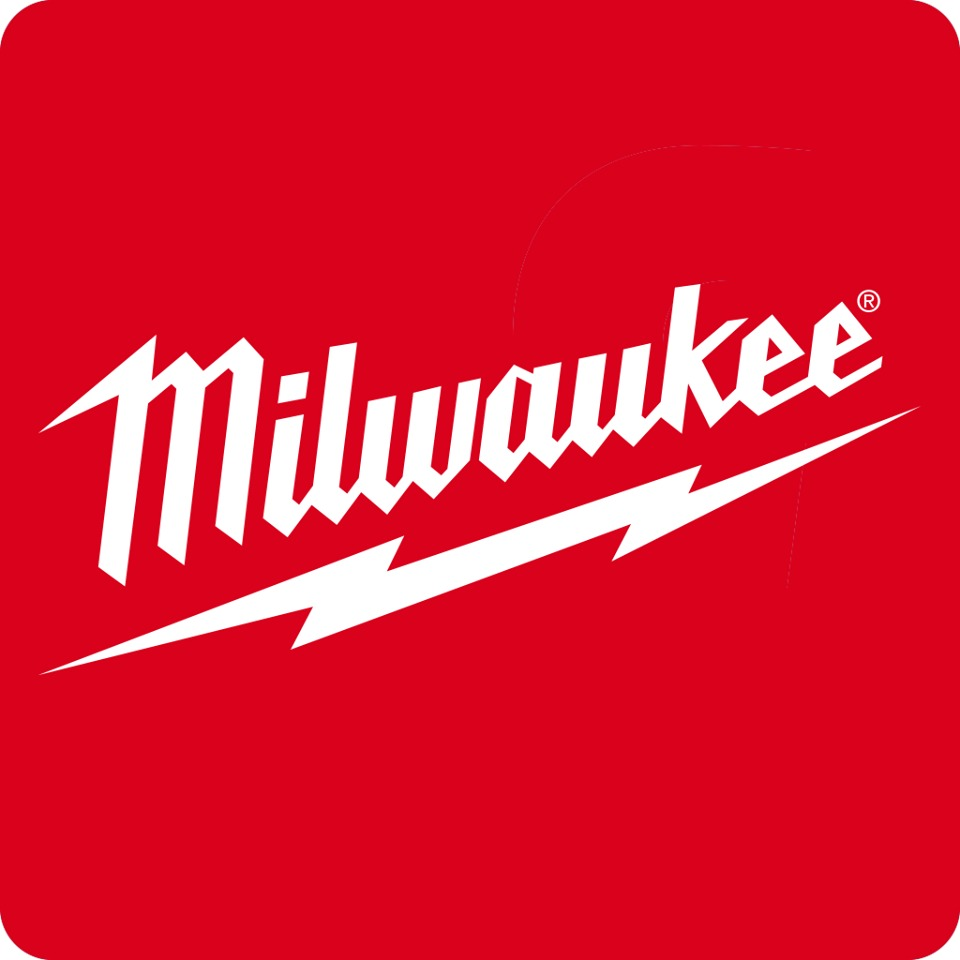 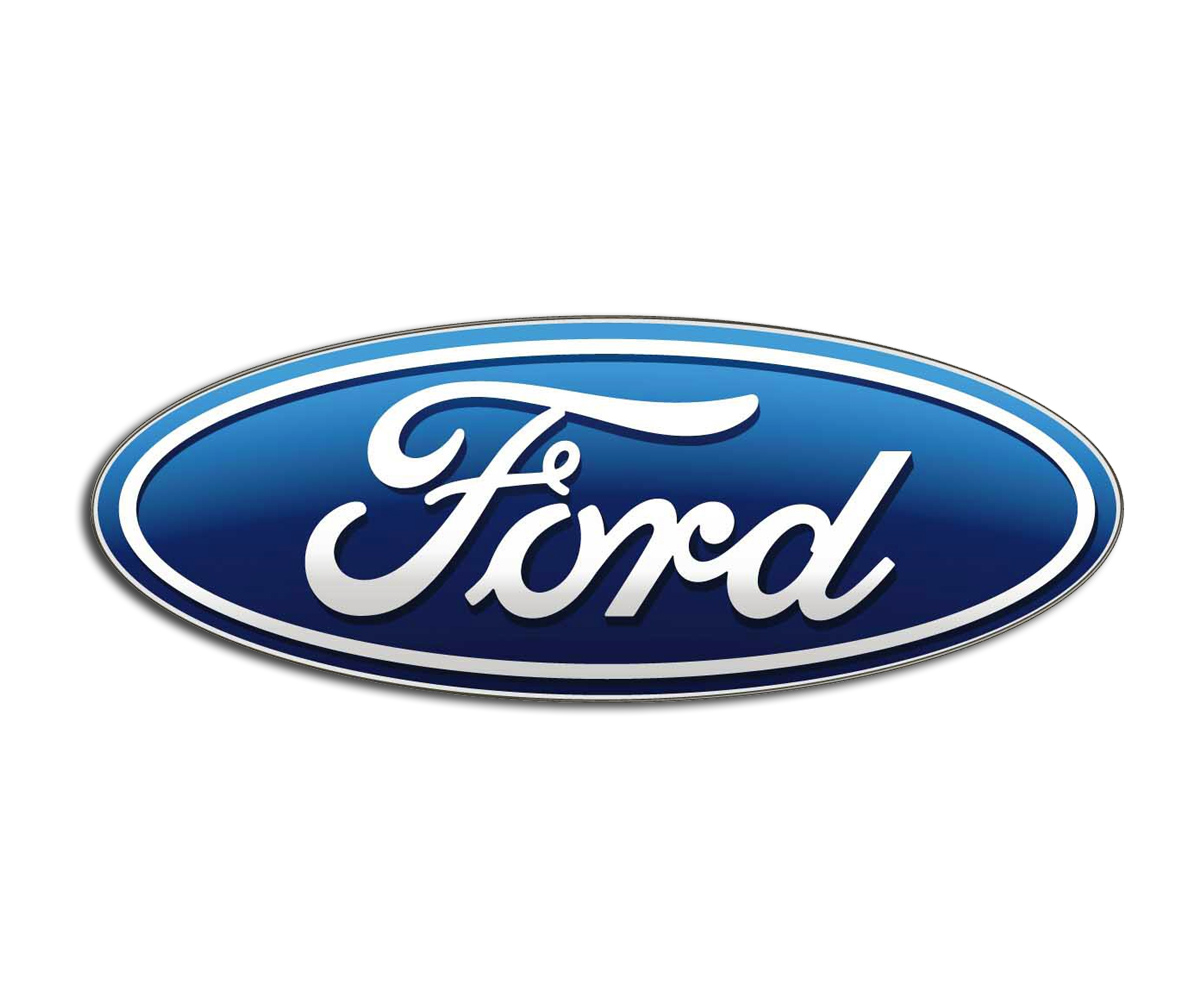 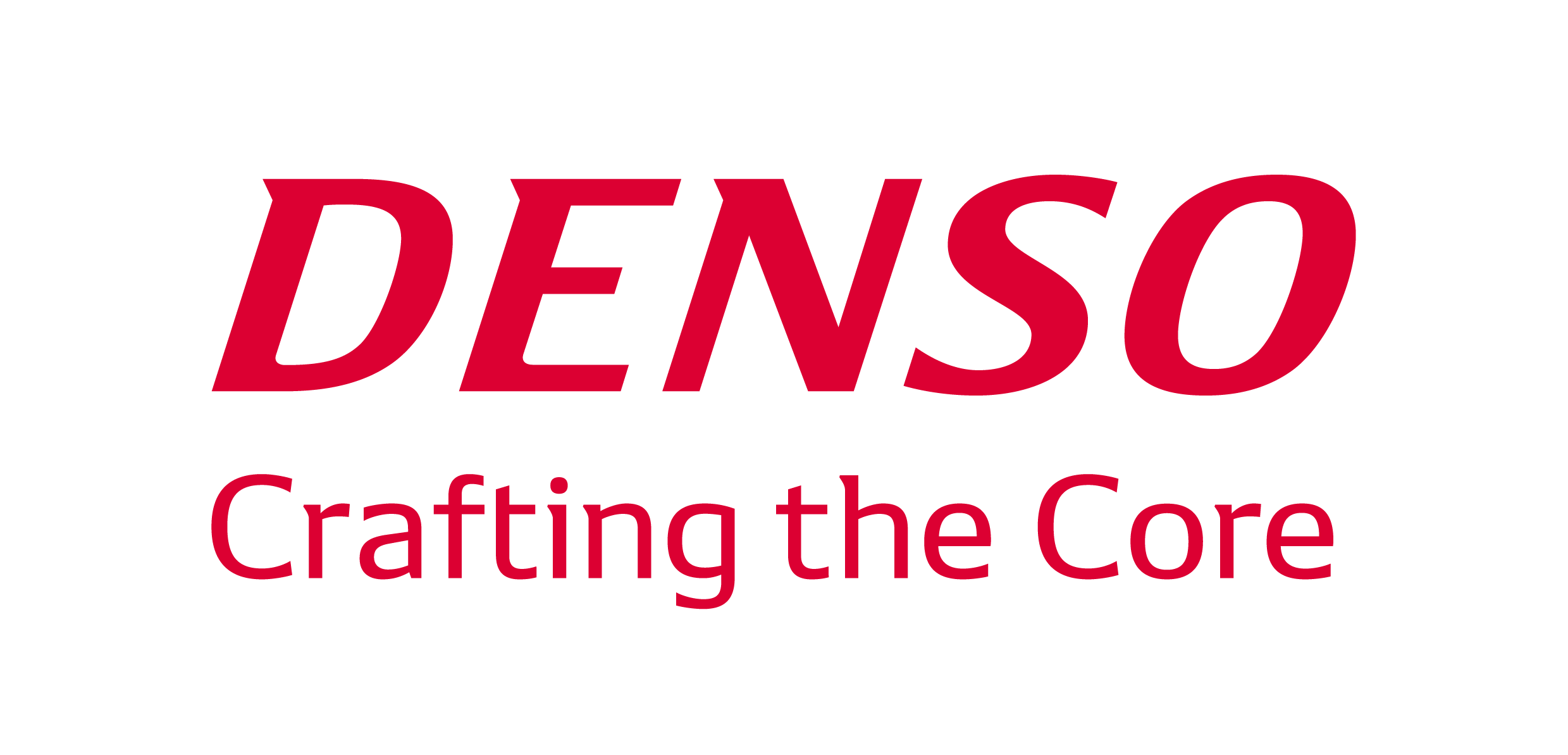 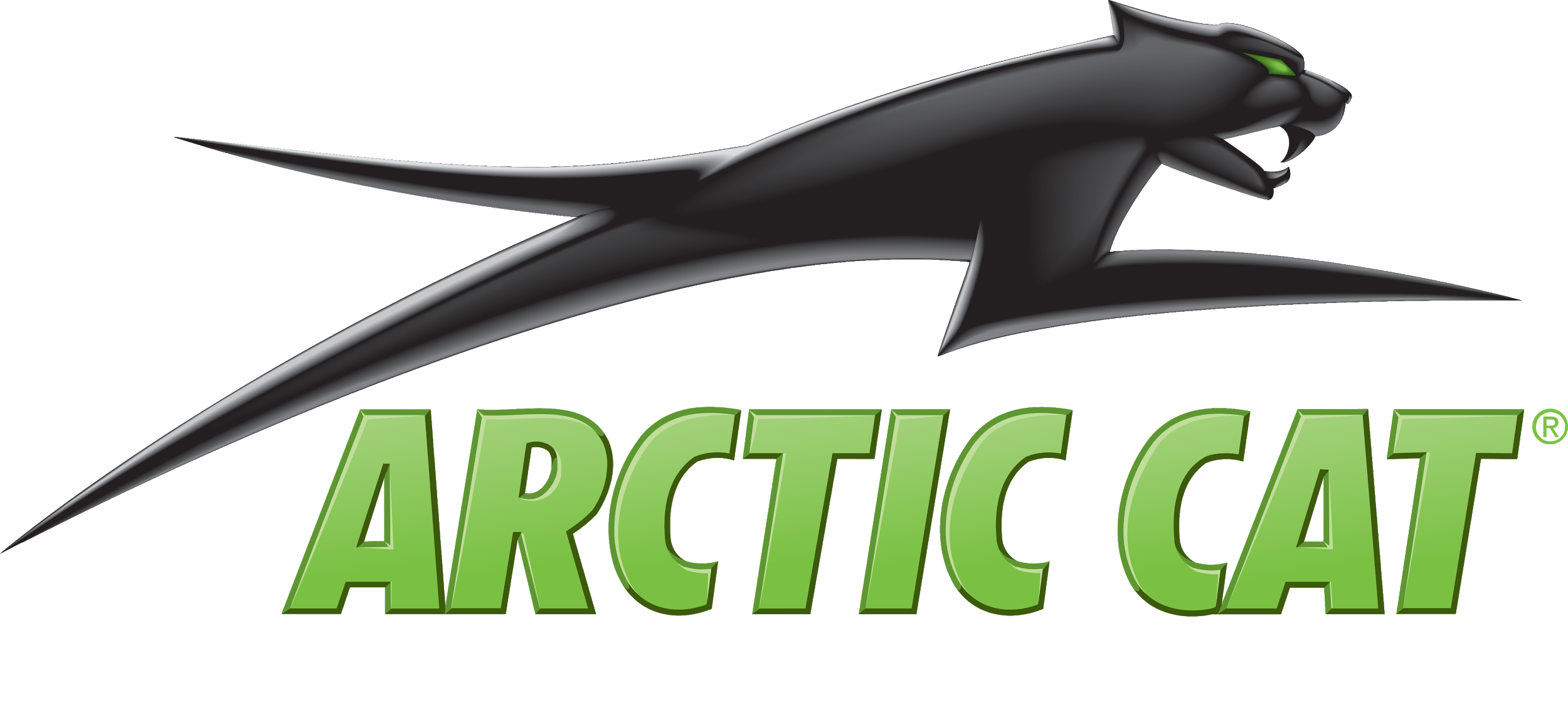 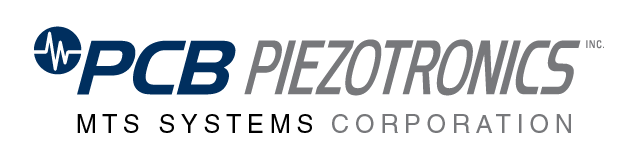 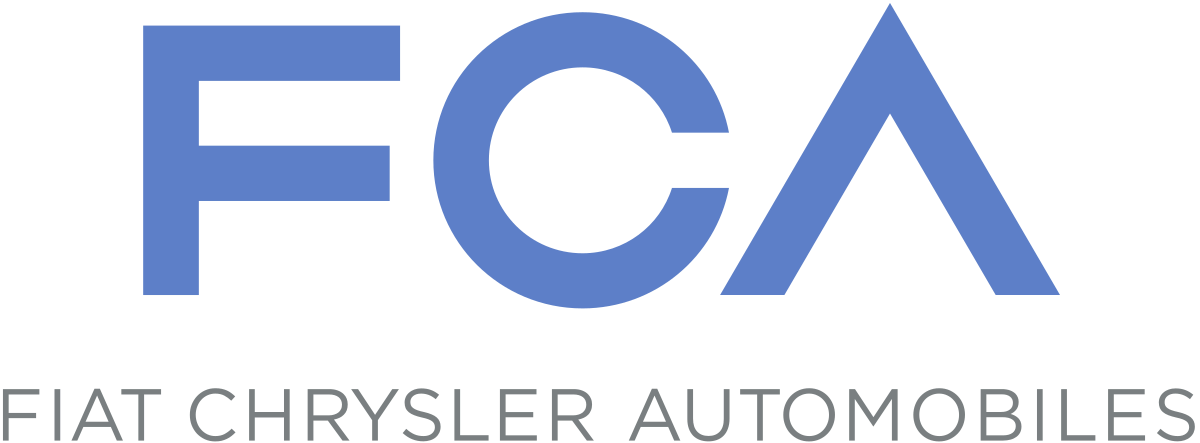 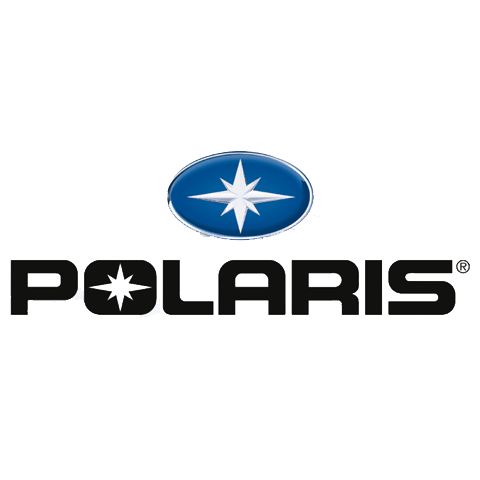 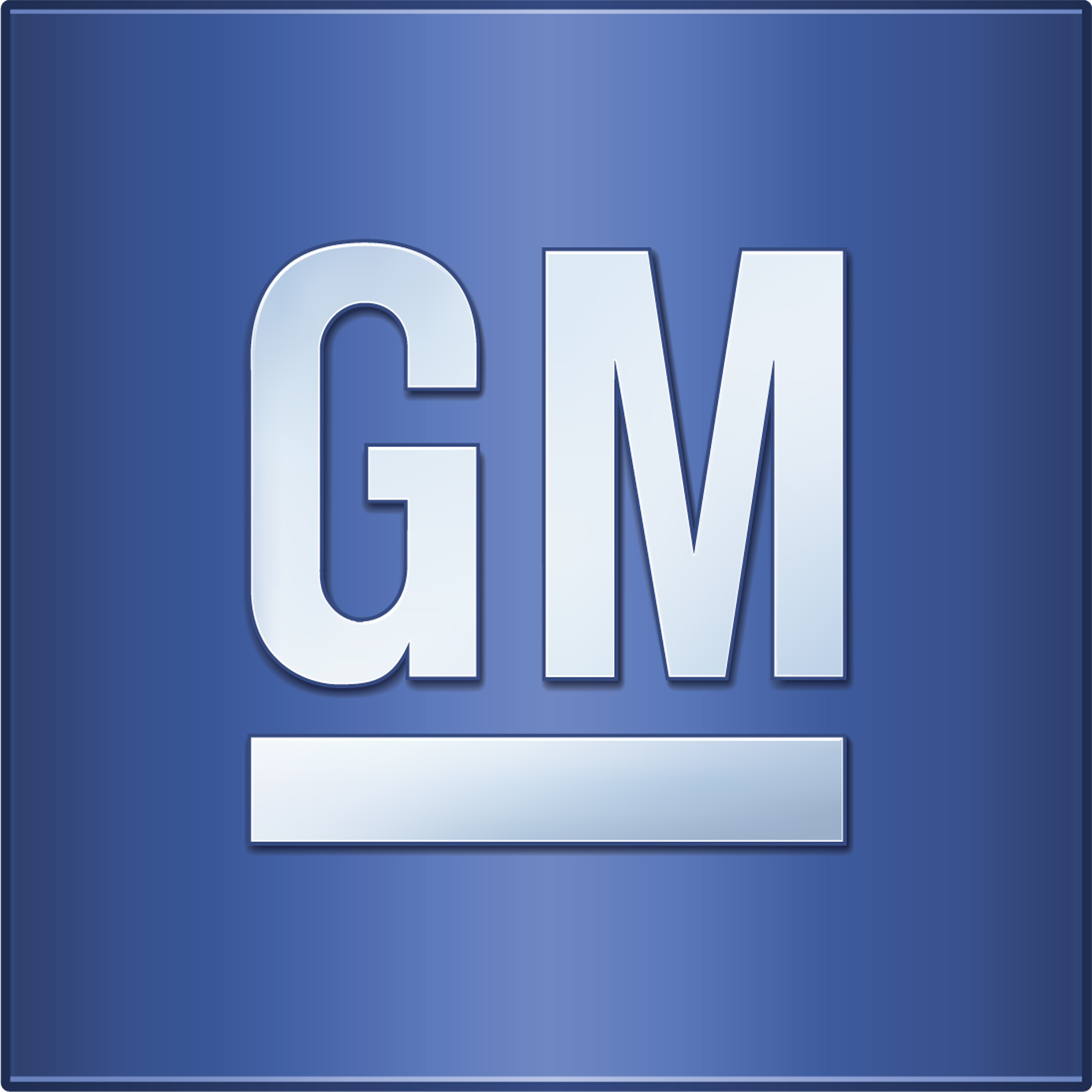 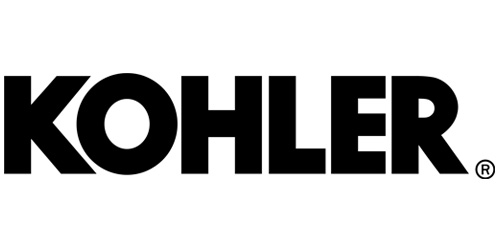 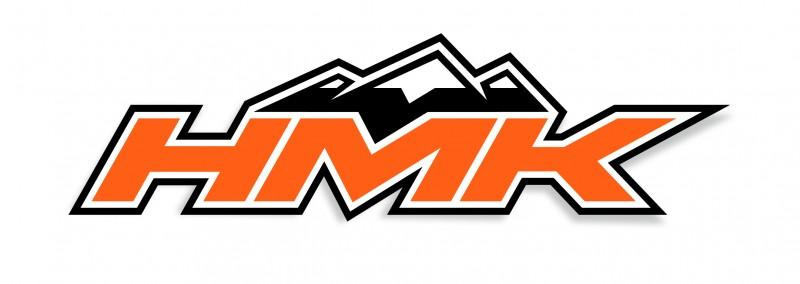 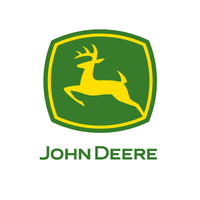 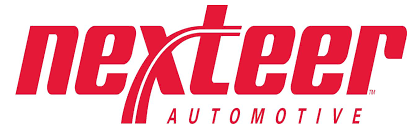 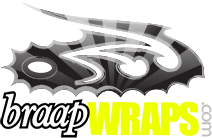 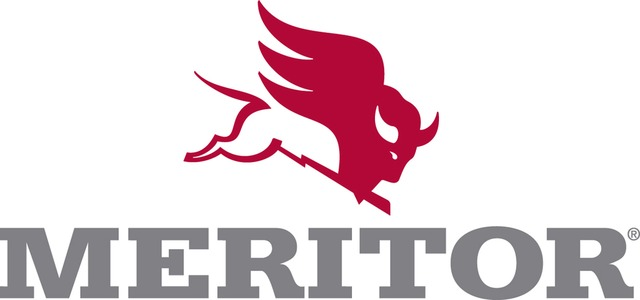 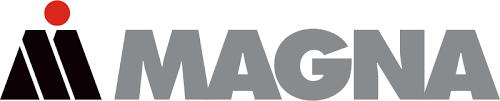 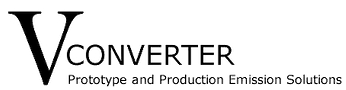 2019 CI Design Presentation
3/2019
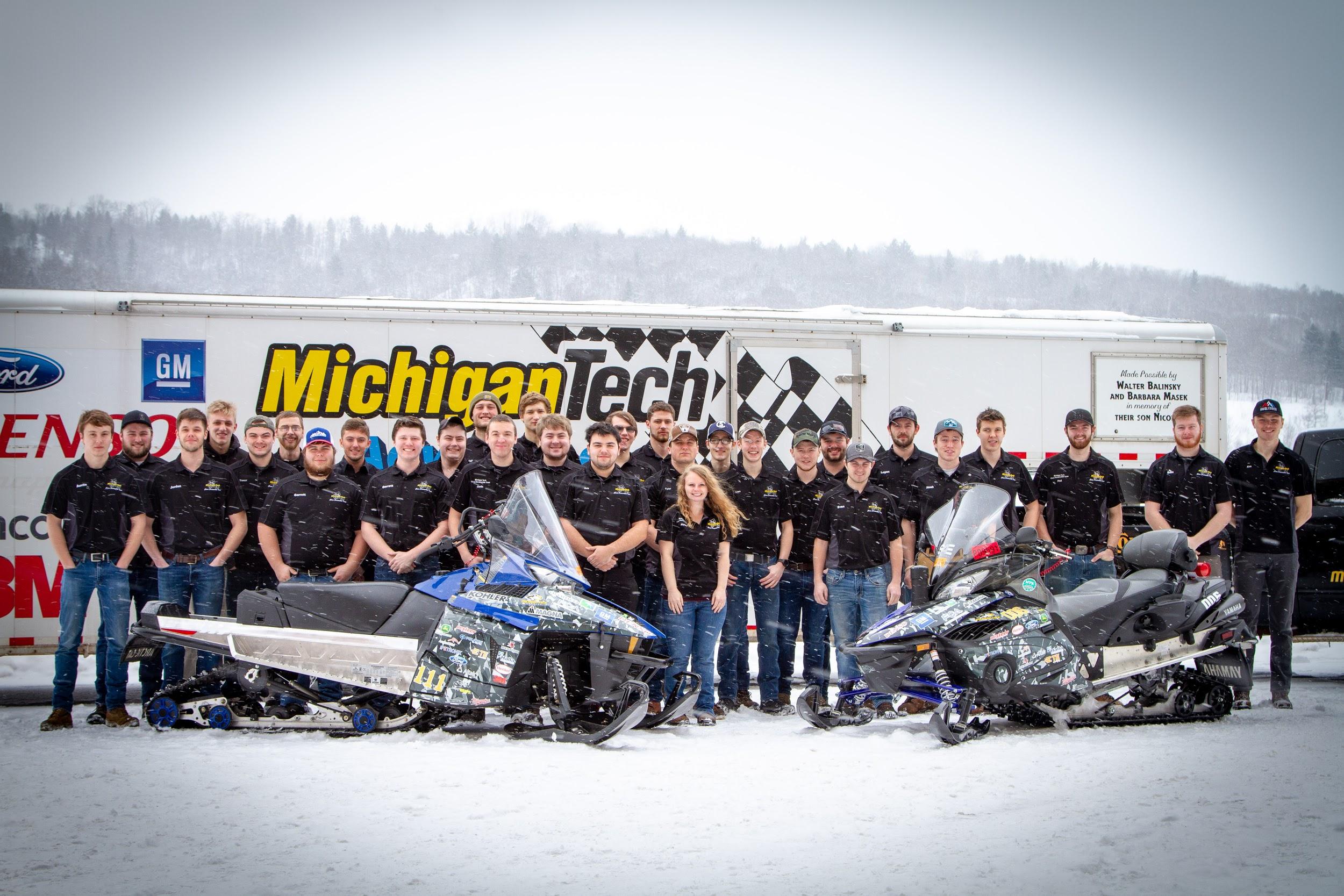 Questions?
2019 CI Design Presentation
3/2019
J1161 sound test results: 70.0dBA ref 20uPa
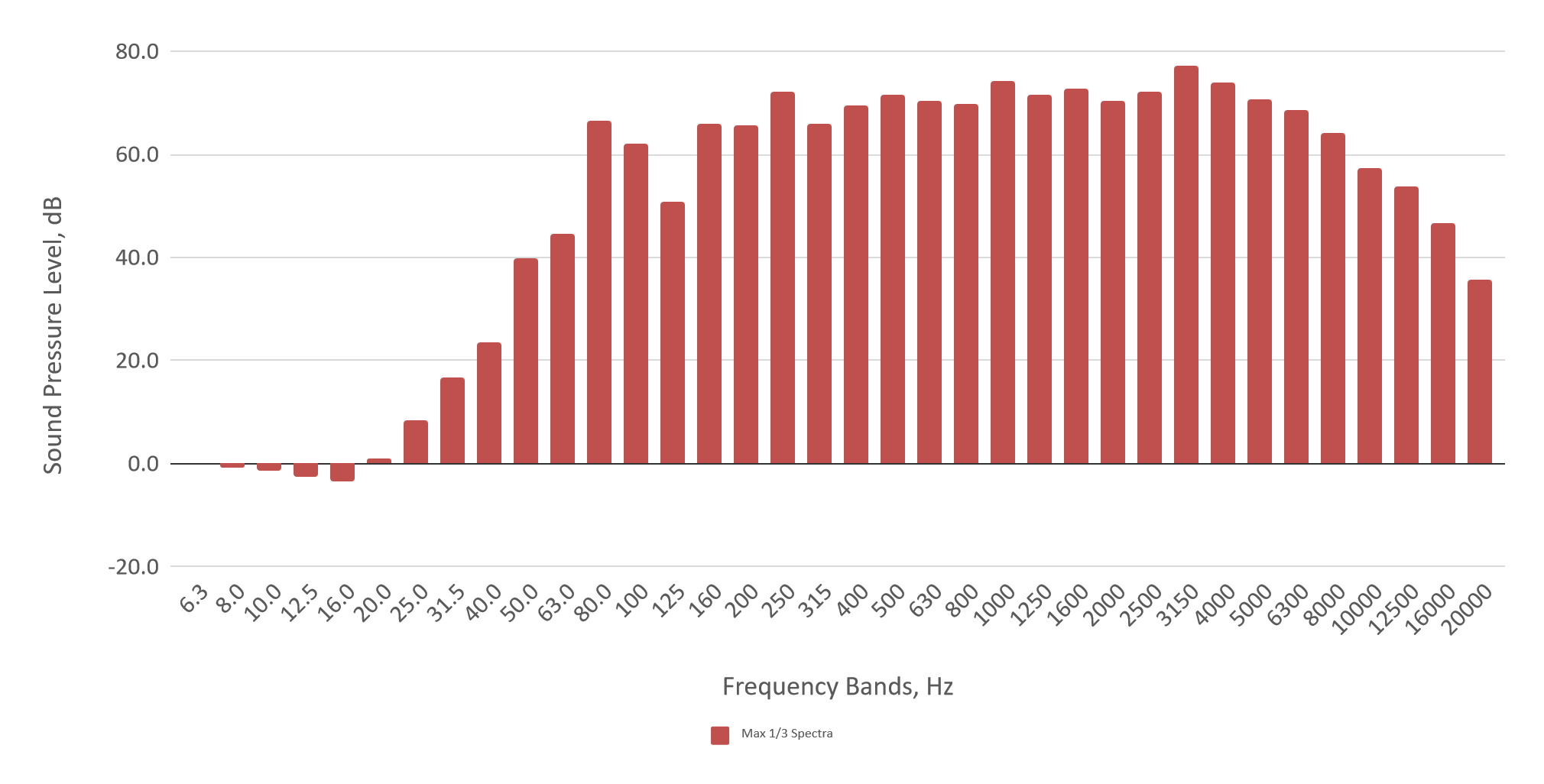 2019 CI Design Presentation
3/2019